Yr 12 Cam Tech L3 Business Curriculum Roadmap
Learning: 
Understand who customers are and their importance. Different types of customer, their behaviour and the importance of customer service
Learning:
 Communicating with customers. Methods, advantages and disadvantages, formats, styles, corporate profiles
Learning: 
Be able to convey messages for business purposes. Structure of messages, verbal and written communication and considerations such as technical language, accuracy and timelines
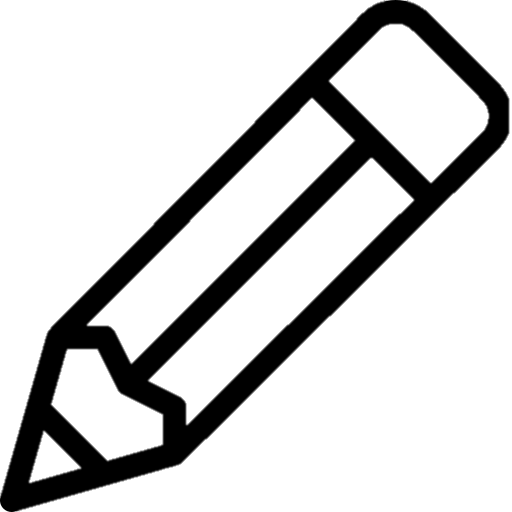 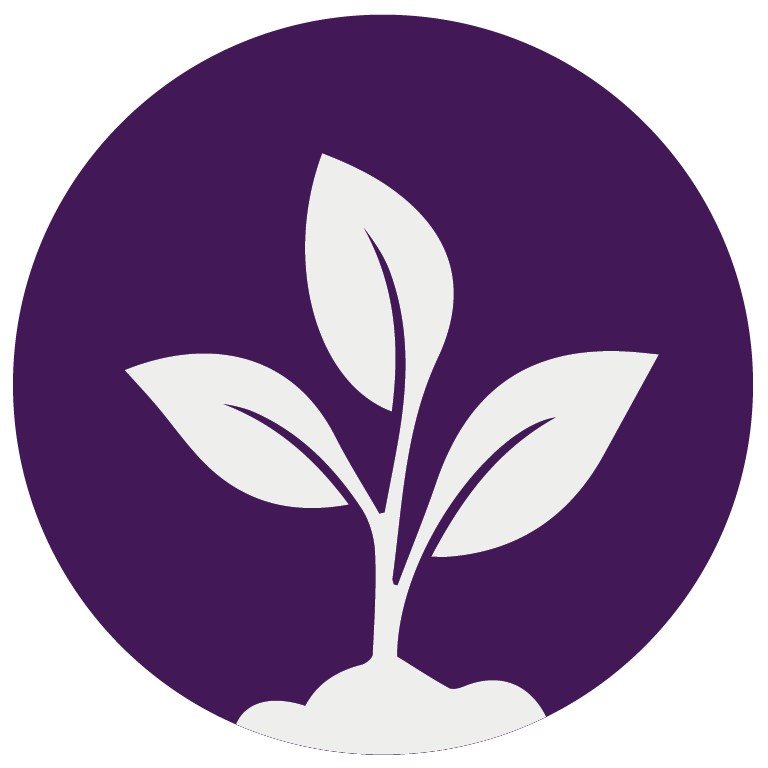 Unit
3
LO3
LO5
LO2
LO4
Assessment:
Learning: 
Know the constraints and issues surrounding sharing, storing and use of information in business communications. Legal constraints such as Copyright, F.o.I and computer misuse. Ethical issues including organisational policies. Security issues including confidentiality and storage/back-up costs.
LO1
Learning:
Establishing a rapport with customers. Verbal, non-verbal and listening skills. The importance of rapport, body language, compliments, making notes and addressing customers.
LO6
NEA:
Learning:
Understand how marketing information informs business decisions
Unit:
Learning:
Be able to use resource, project and change management information to inform business decisions
LO5
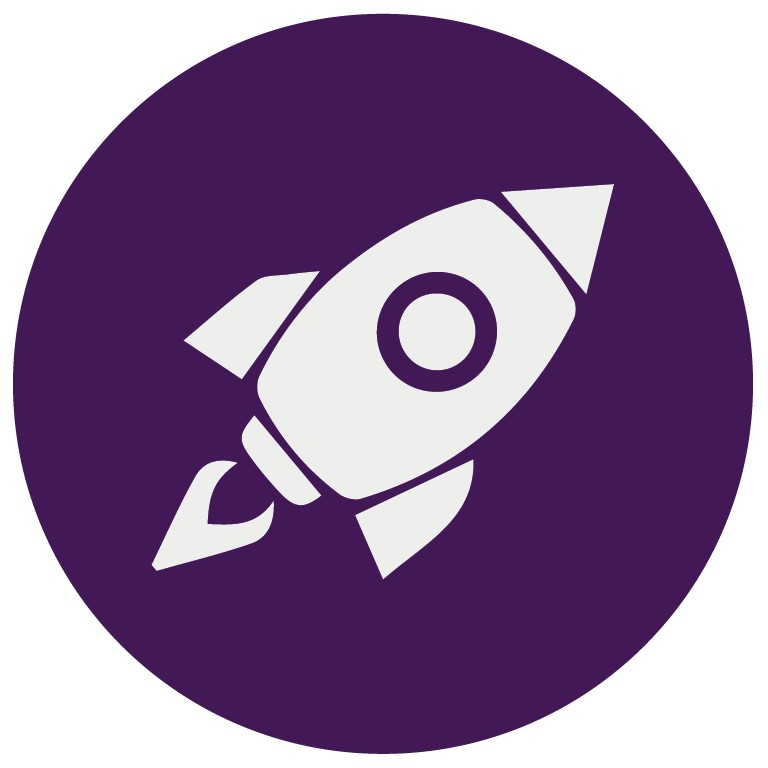 Learning:
Using financial information to check the financial health of an organisation. Using and calculating costs, revenue, cash flow, profit, M.o.S and break-even.
Iinterpreting income statements, cash flow forecasts/statements and statements of financial position.
Learning: 
Understand why businesses plan, how they measure risk,/avoid failure. Sources of finance and creating business plans
Learning:
Be able to use resource, project and change management information to inform business decisions
Learning: 
Understanding external influences and constraints. Examining PESTLE factors, legal constraints e.gf Consumer and Employment legislation as well as business ethics
Learning: 
Understanding external influences and constraints. Examining PESTLE factors, legal constraints e.gf Consumer and Employment legislation as well as business ethics
Learning: 
Businesses and their stakeholders. Internal/external stakeholders, their role and their influence, how businesses respond to conflicts, consequences of not listening to stakeholders
Learning:
Oorganisational structures, different types, elements and their impact on organisations
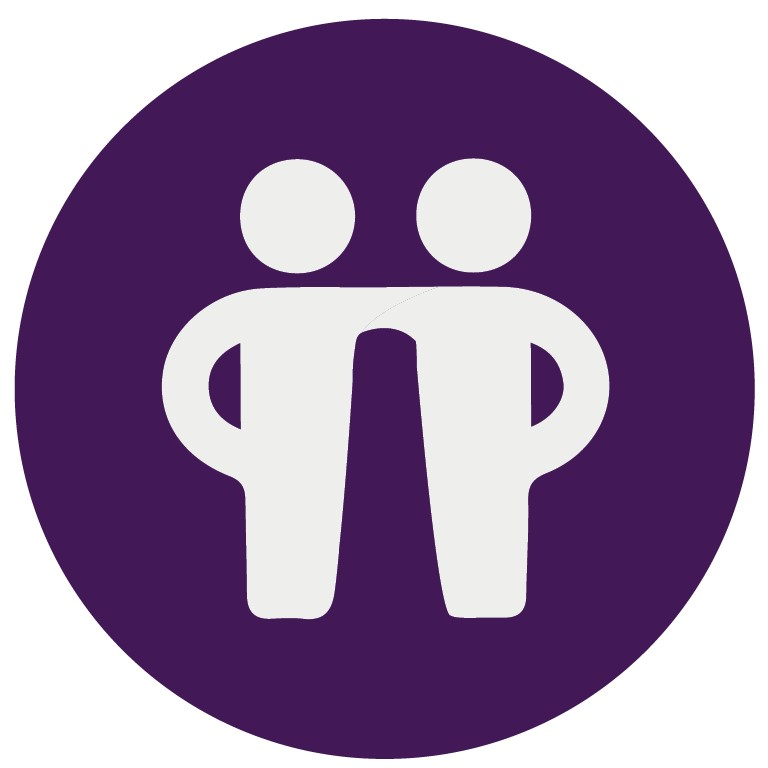 LO4
Unit 
2
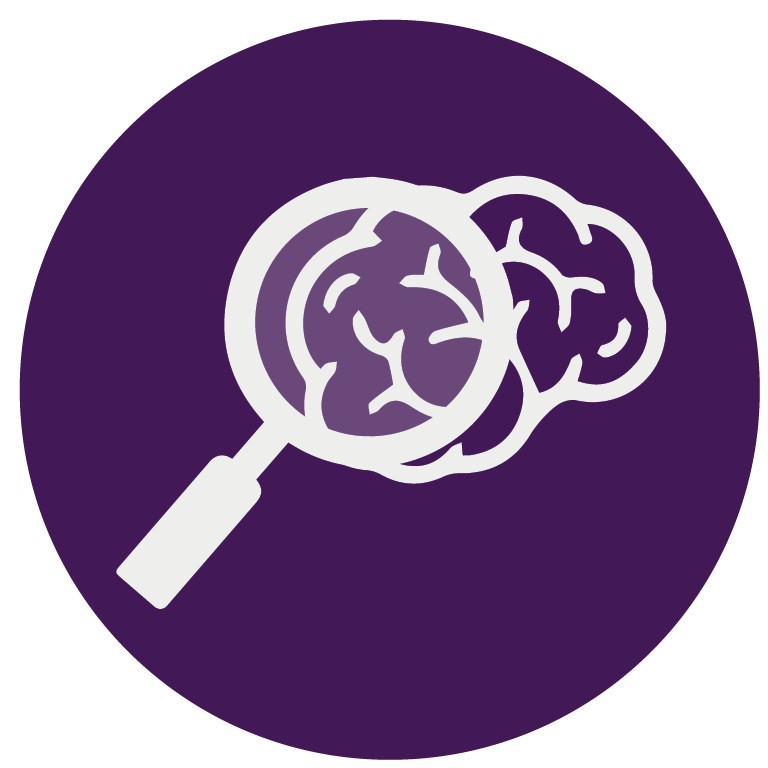 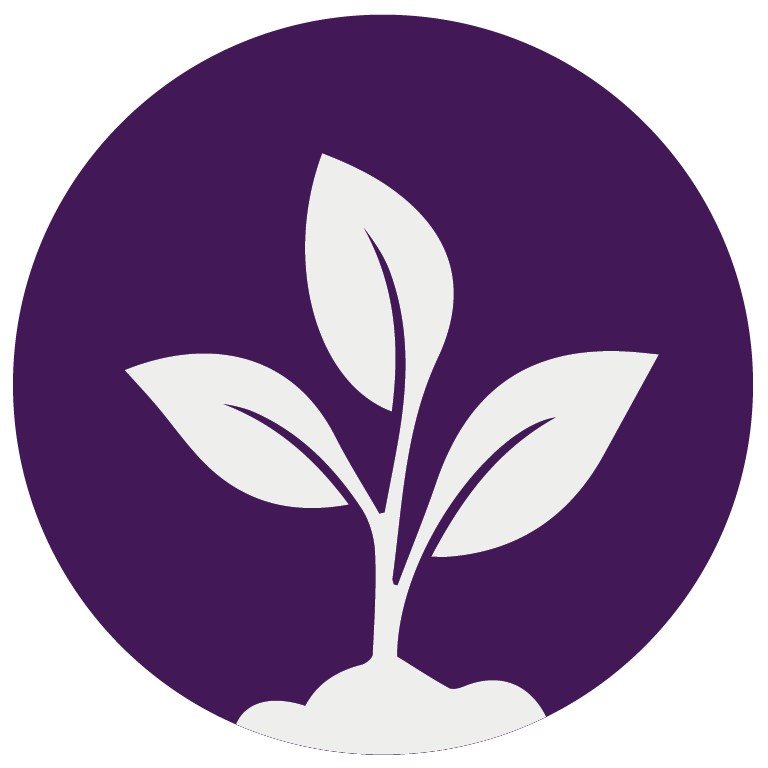 LO3
LO2
LO8
LO1
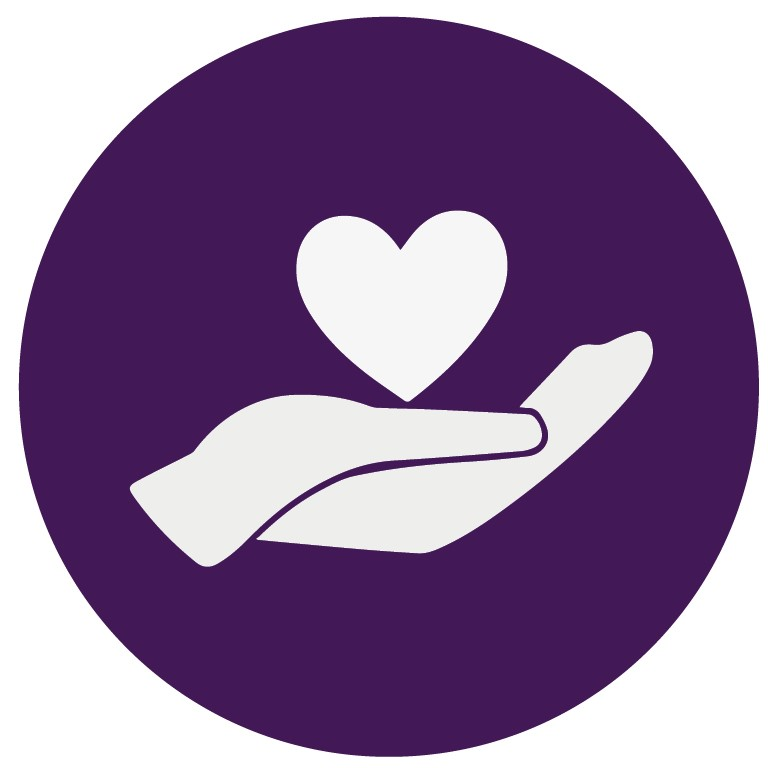 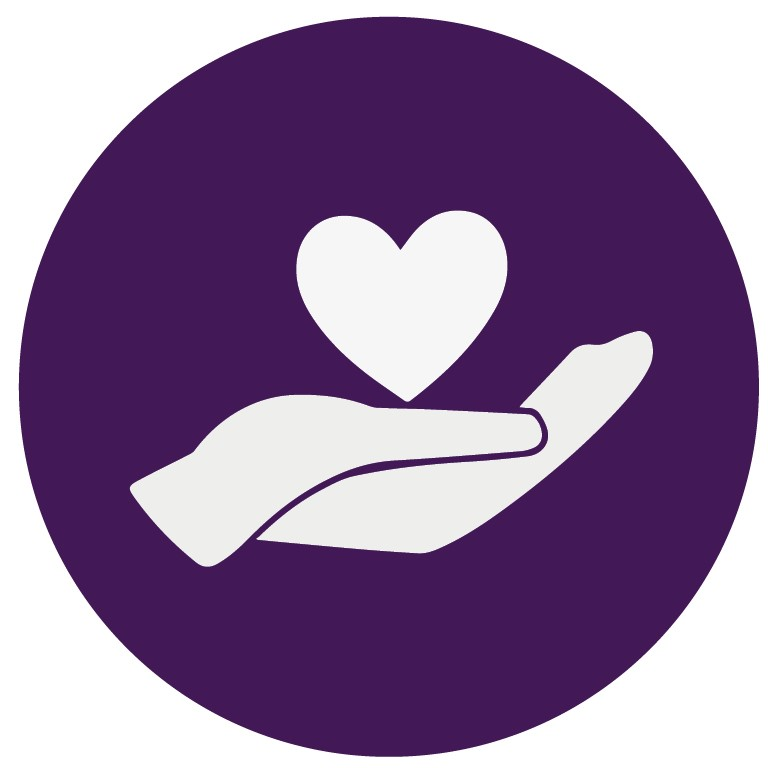 LO7
Learning:
Understand factors to be taken into account when making business decisions
Learning: 
Understand how human resource information informs business decisions
Learning: 
Be able to use financial data to inform business decisions
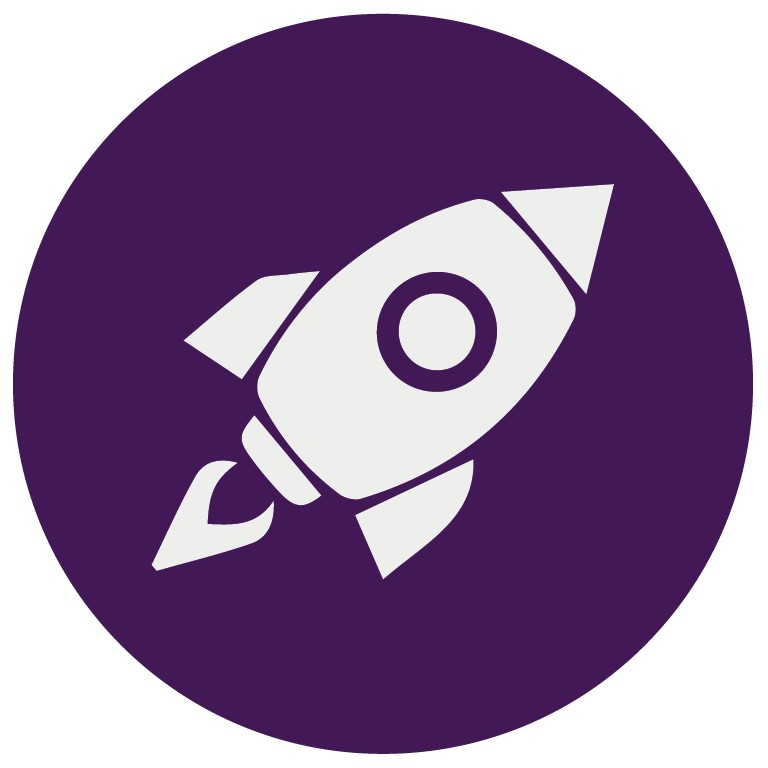 Learning: 
Understanding functional areas of businesses and how they work together. Key tasks of functional areas e.g. marketing, sales, HR, finance, R&D, Operations Management, purchasing and how these areas are interconnected.
LO6
Learning: 
Different types of businesses and their objectives. Sectors of operation, legal forms of ownership, aims and objectives.
Assessment:
LO5
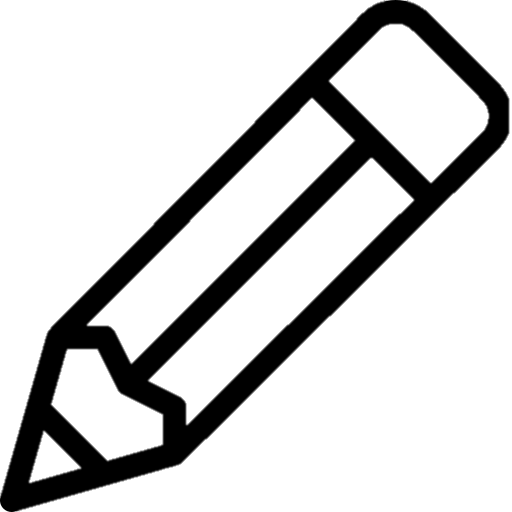 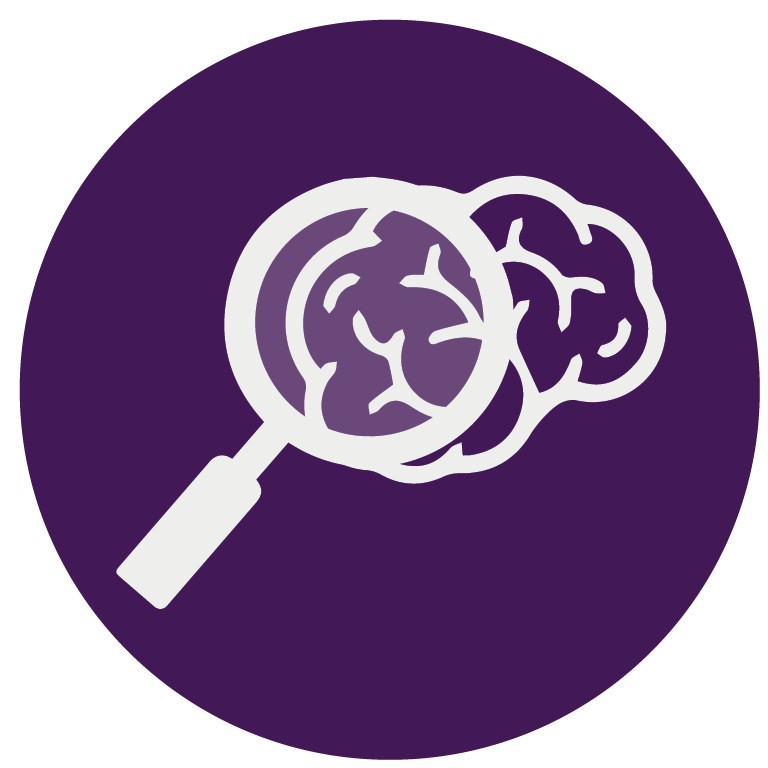 Unit
1
LO1
LO4
LO2
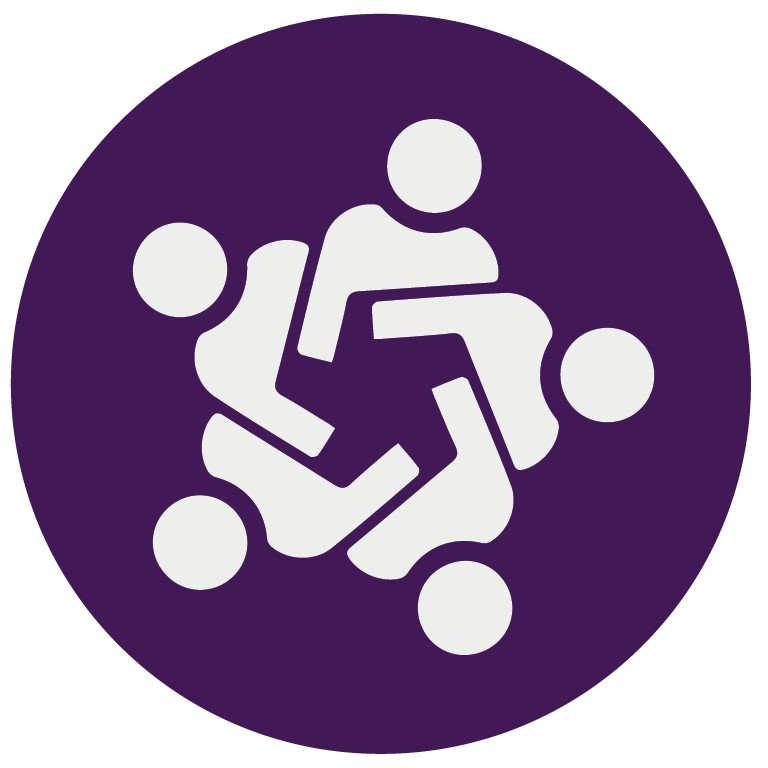 LO3
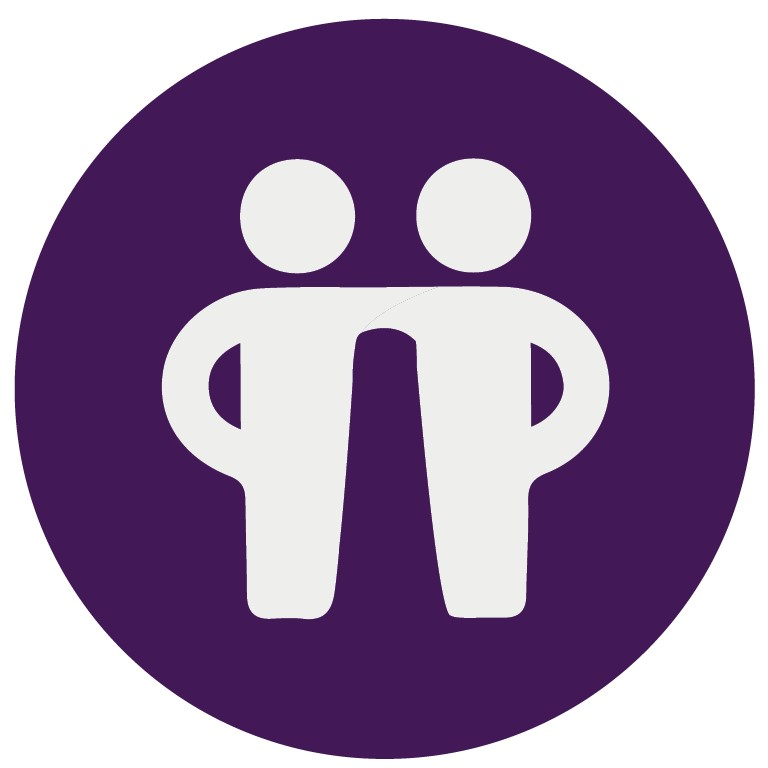 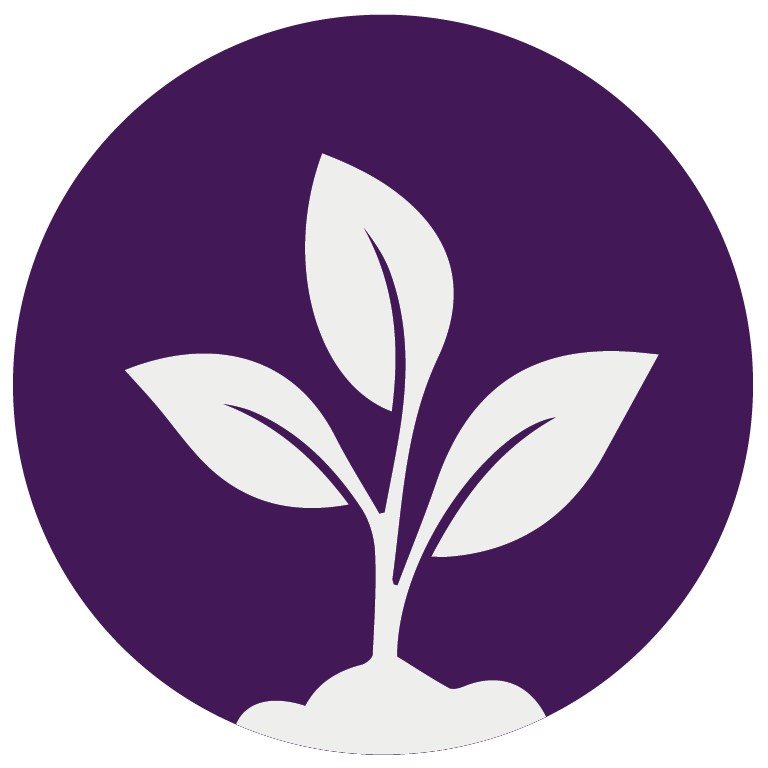 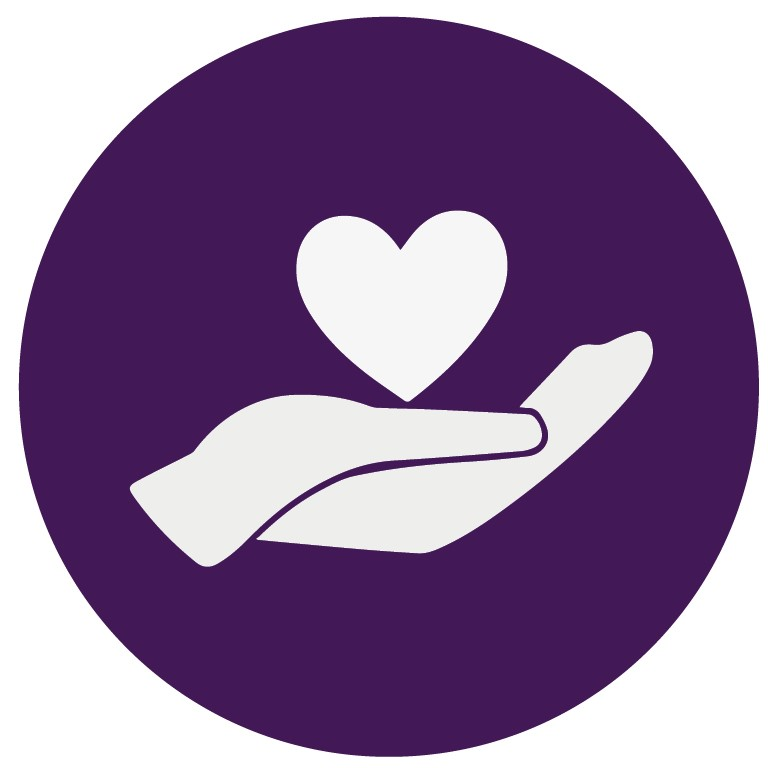 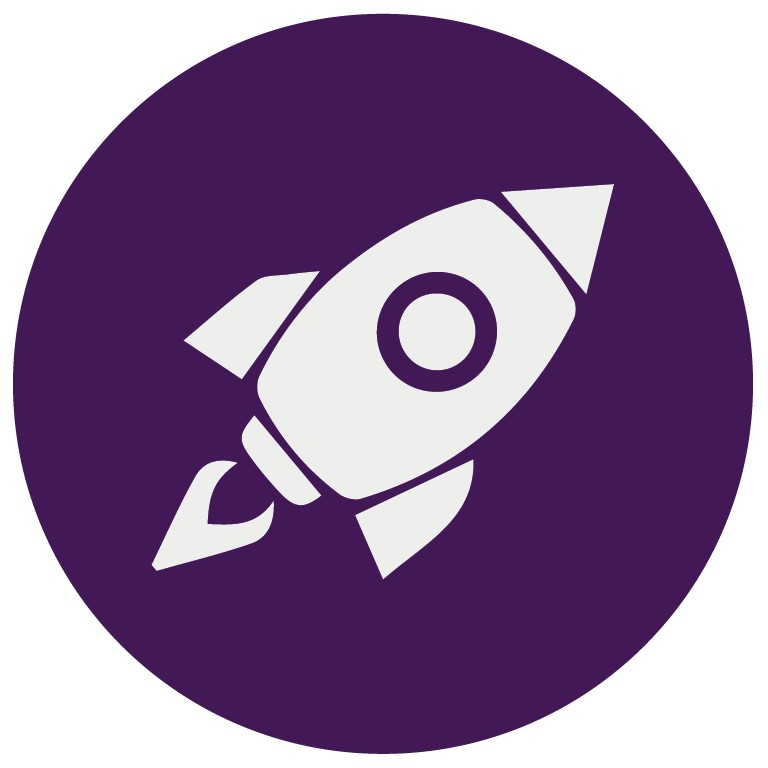 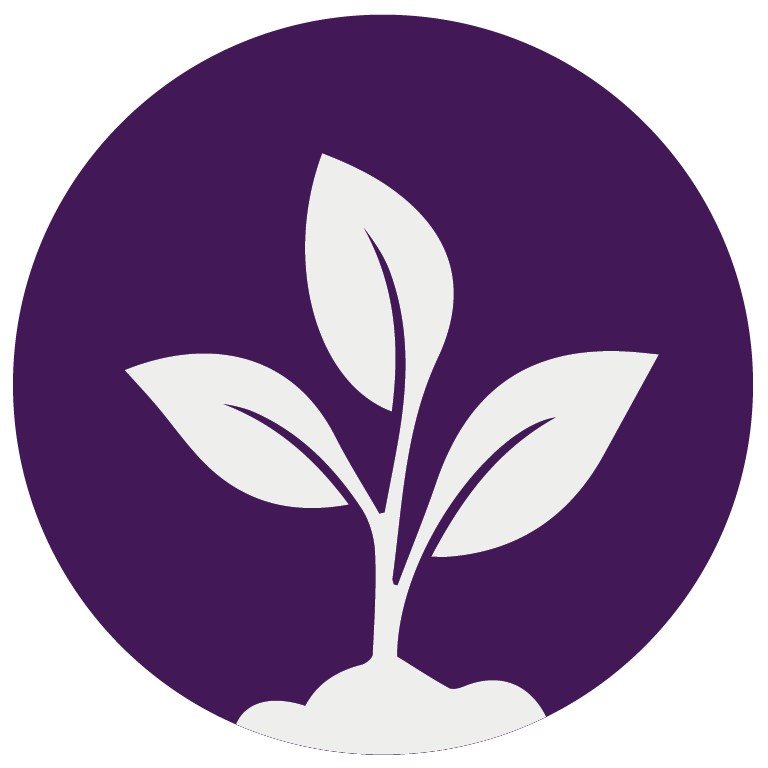 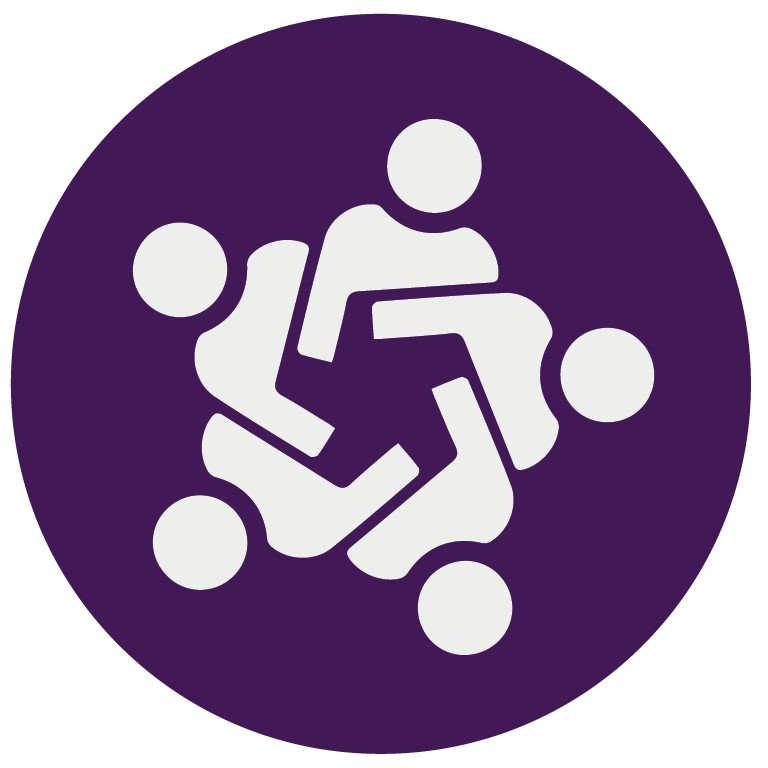 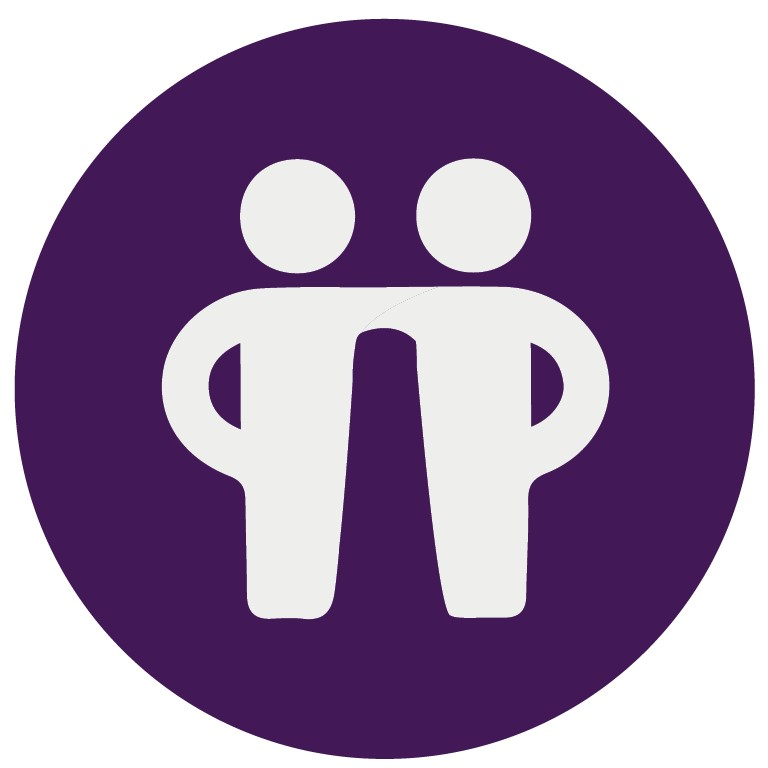 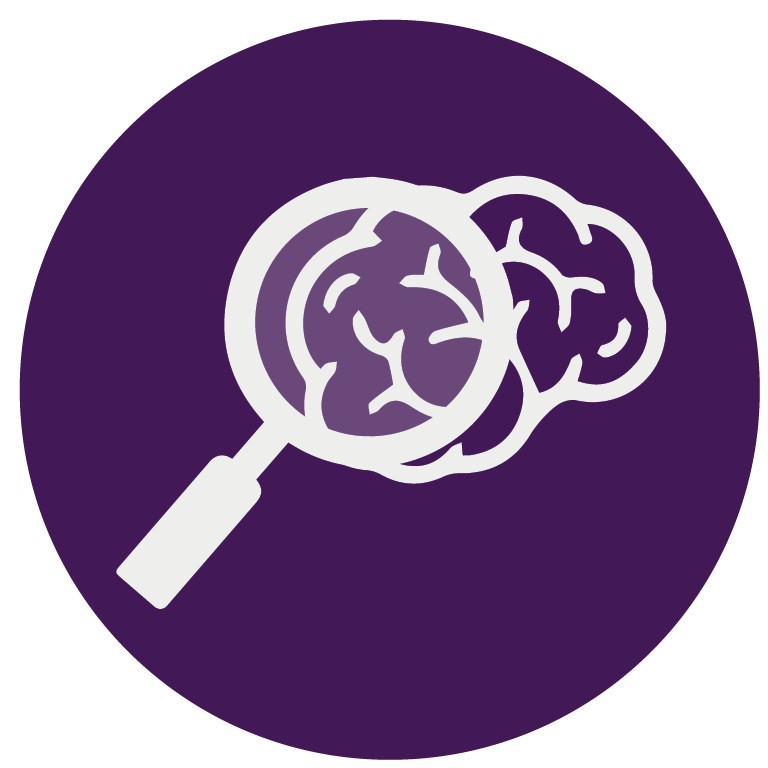 Yr 13 Cam Tech L3 Business Curriculum Roadmap
LO5
LO4
LO3
NEA:
LO1
LO2
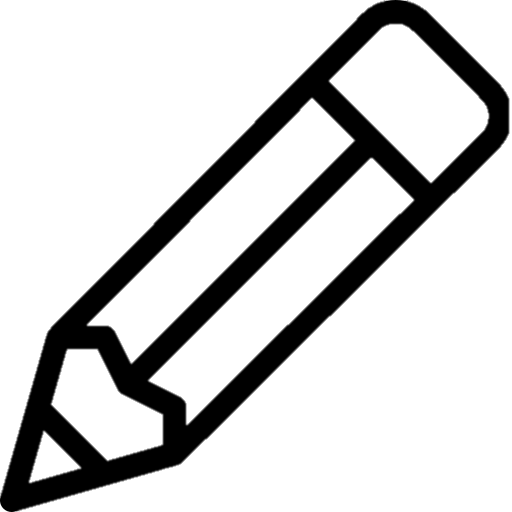 Unit:
Unit 
5
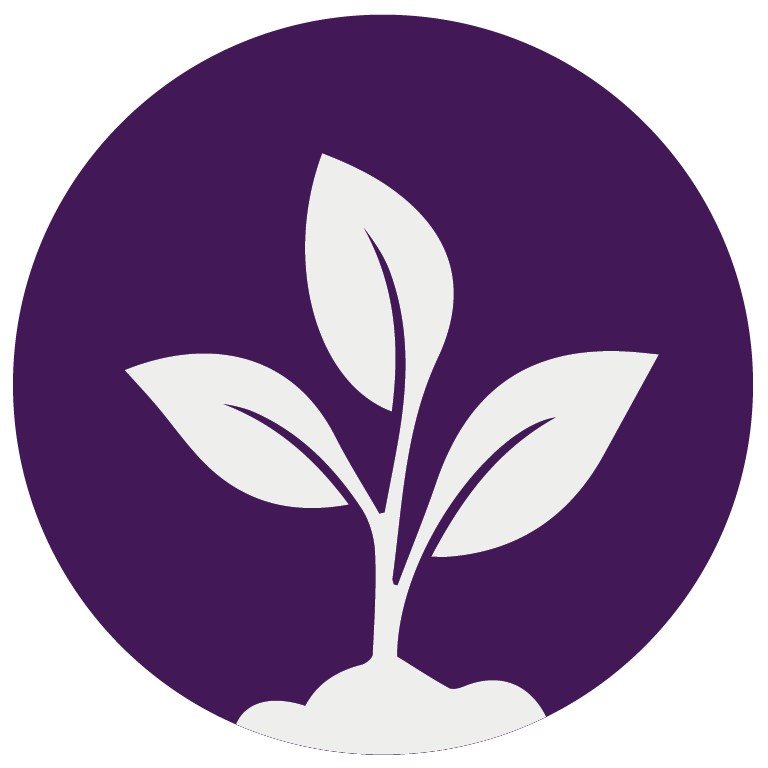 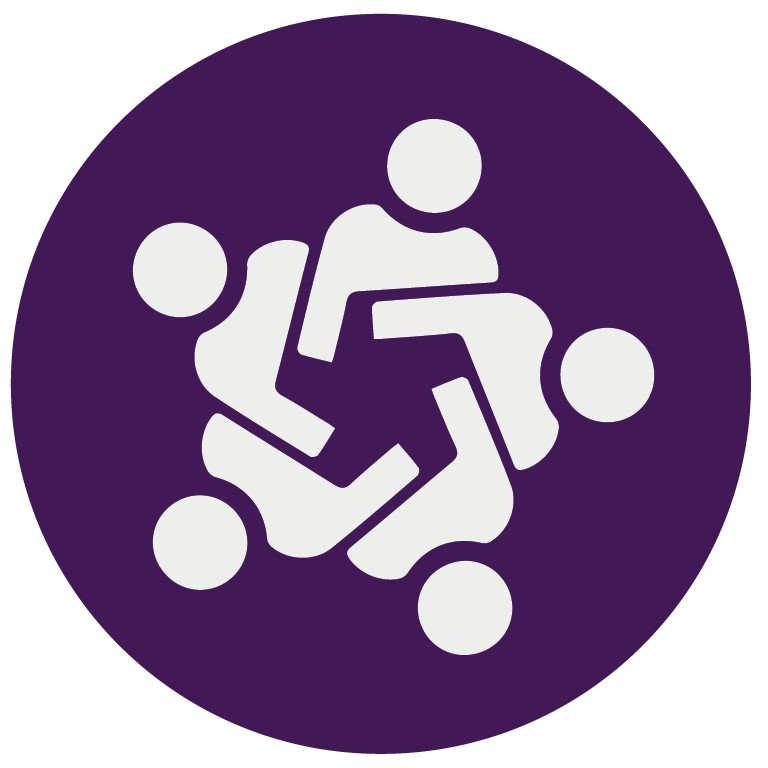 LO4
LO3
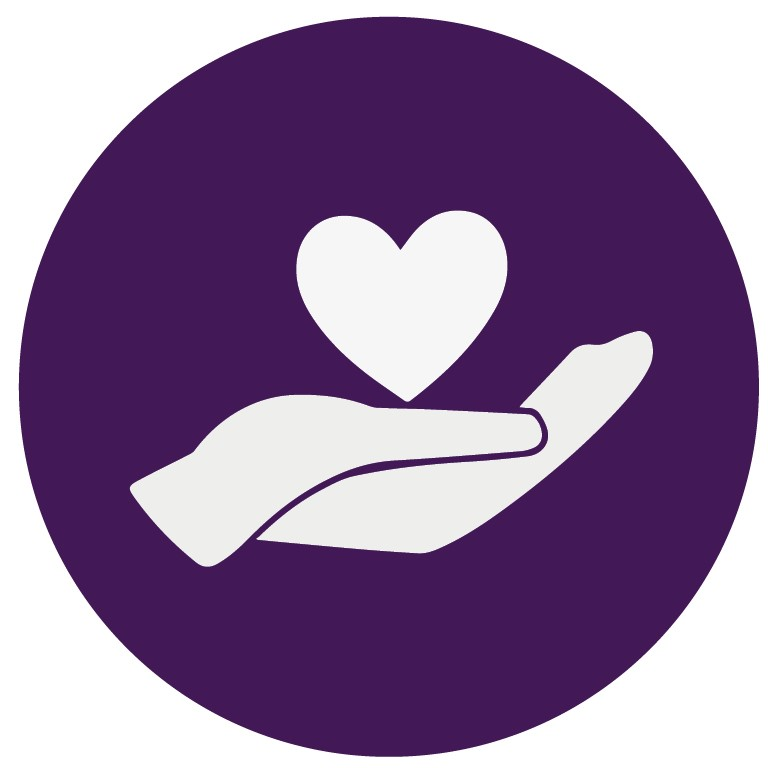 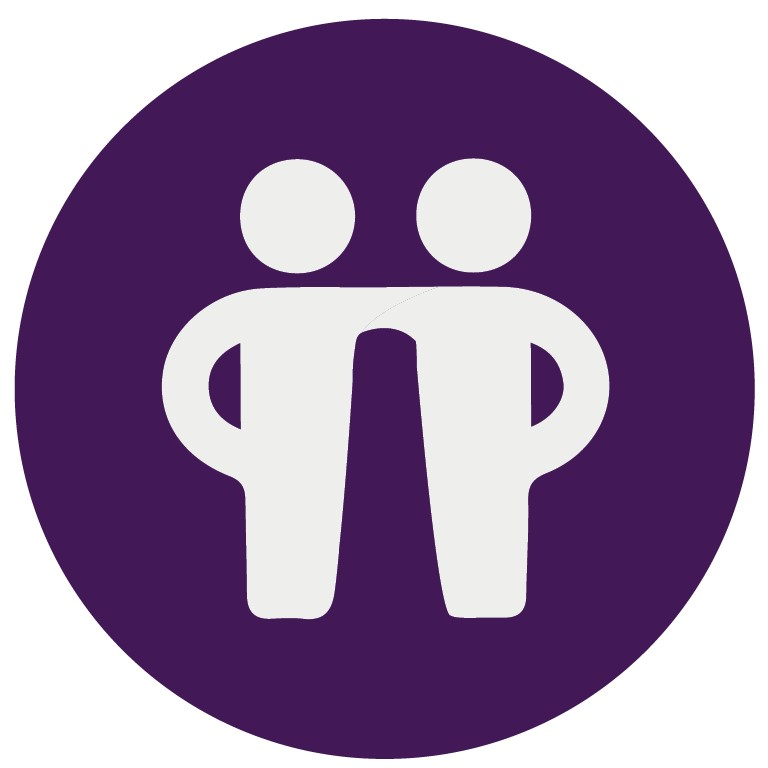 Unit 
4
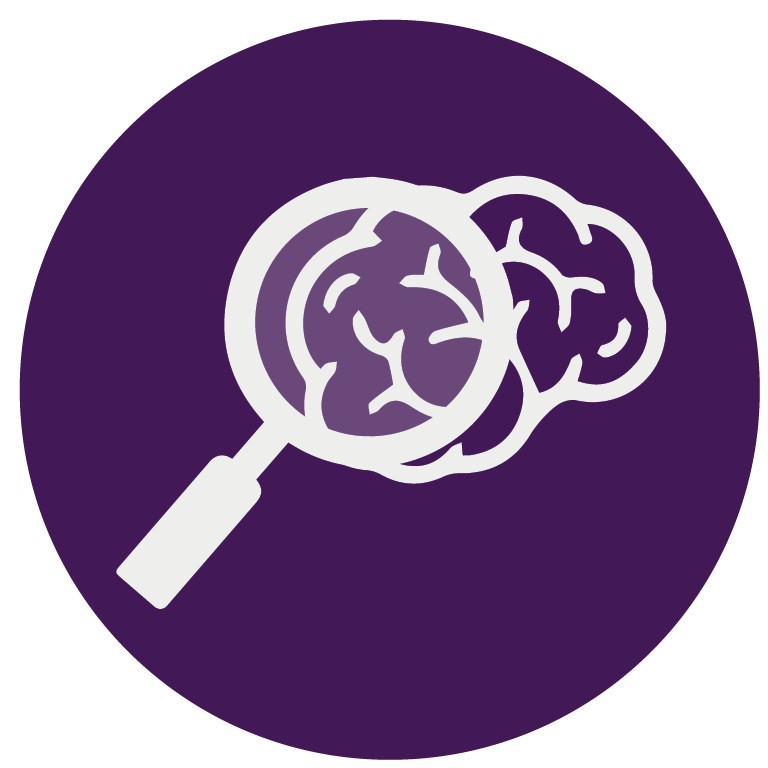 LO1
Learning:Be able to review and evaluate if the business event met its objectives

Understanding How to appraise own performance in supporting business events, gather feedback for a review of the event, How to analyse feedback from the event
LO2
Learning: 
Understand protocols followed in business, authority, confidentiality, documents, legislation. IT security and employment protocols. Minimum standards of behaviour expected of staff.
Assessment:
Learning: Justifying and Recommending the business event and future opportunities
Justify the decisions made when planning the business event, giving reasons why alternative options were rejected. Recommend and justify improvements to the planning and running of future business events
Learning:
Be able to use business documents including purchase orders, invoices, credit notes, expense claims and requisition forms. Understanding payment methods such as credit/debit cards and electronic transfer.
Understanding how to communicate effectively – audience, purpose, methods, types and choosing the appropriate method
Learning: Be able to prepare for a business event 

Understanding the roles and accountabilities of others involved in organising and running business events and how your role fits. How event organisers liaise with internal and external customers and suppliers. The skillset of an effective business event team. How to identify objectives and success criteria. How to plan for a business event. Producing documents and resources to aid the running of a business event and how to prepare for a business event
Learning: Be able to support the running of a business event

To provide support and help resolve problems, give appropriate administrative support on the day (e.g. note taking, ensuring delegates have correct documentation, recording attendance and absence, organising, collecting evaluation feedback)
Learning: 
Understand factors that influence business meetings such as costs, rooms, personnel, travel criteria and accommodation.
Learning: 
Understand protocols followed in business, authority, confidentiality, documents, legislation. IT security and employment protocols. Minimum standards of behaviour expected of staff.
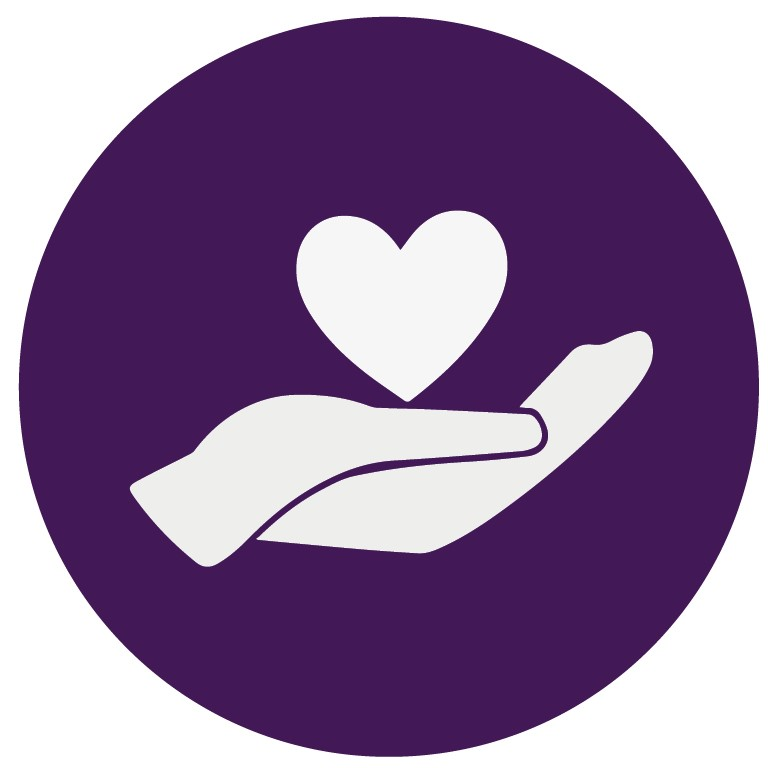 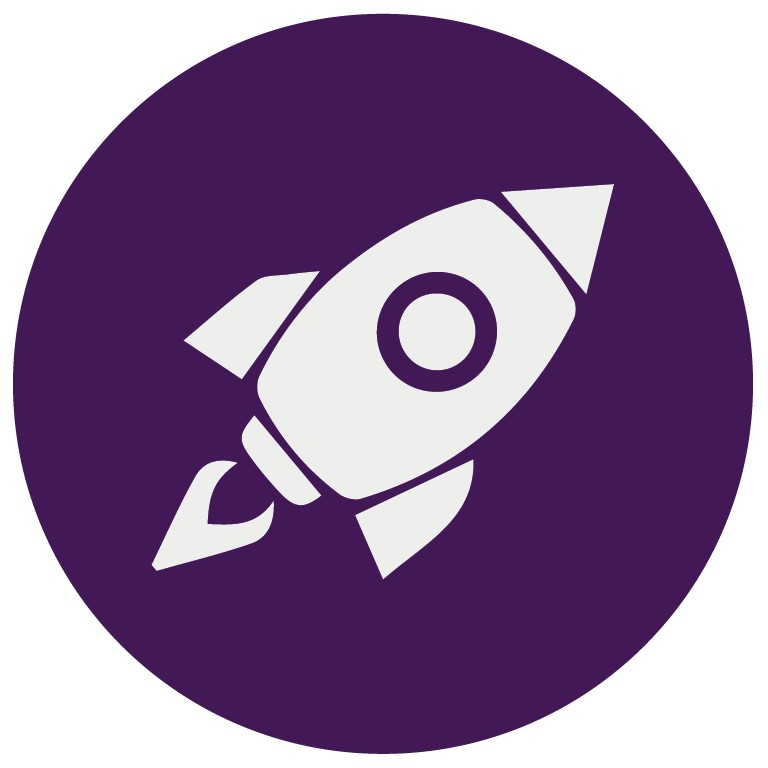 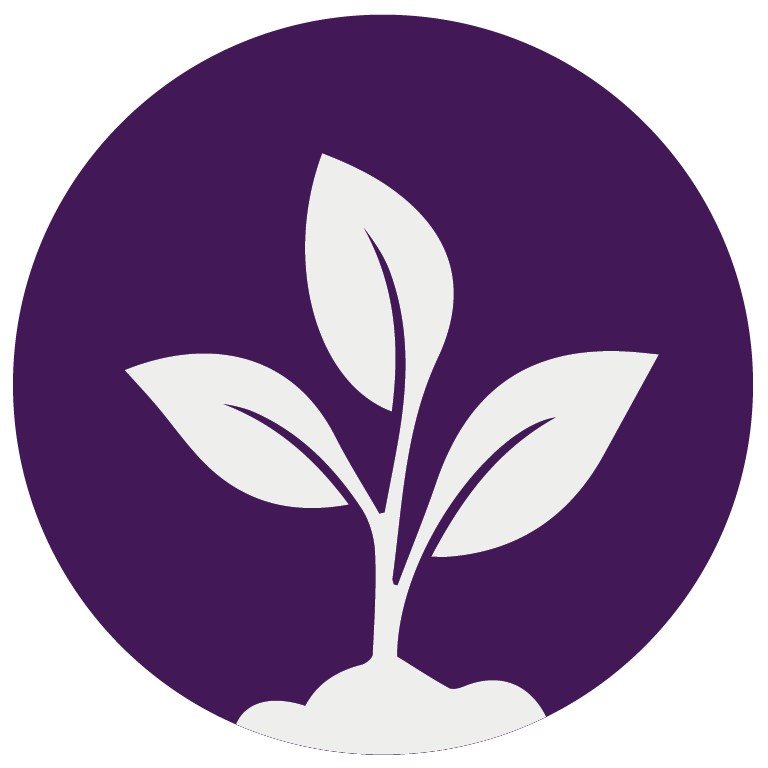 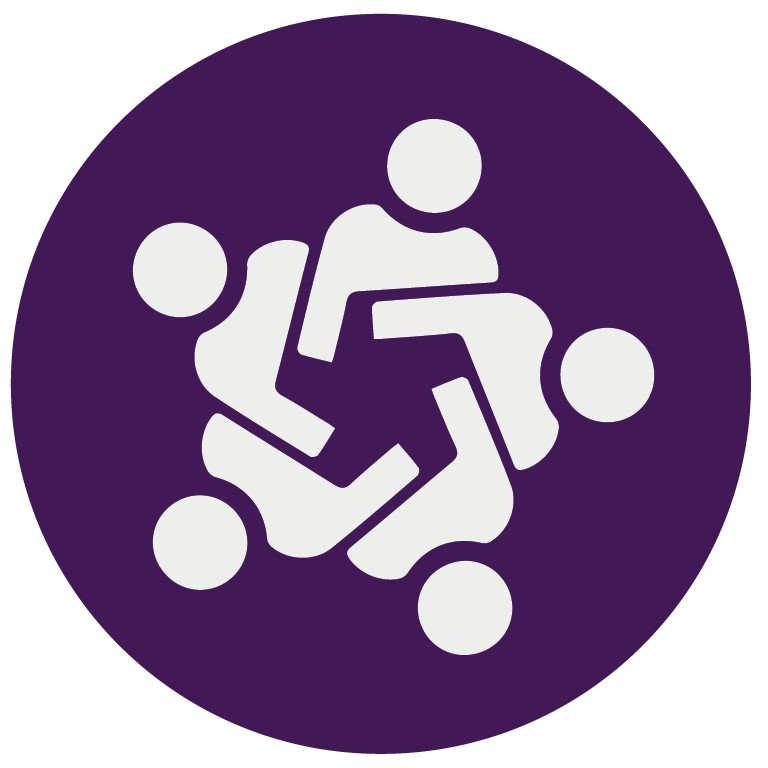 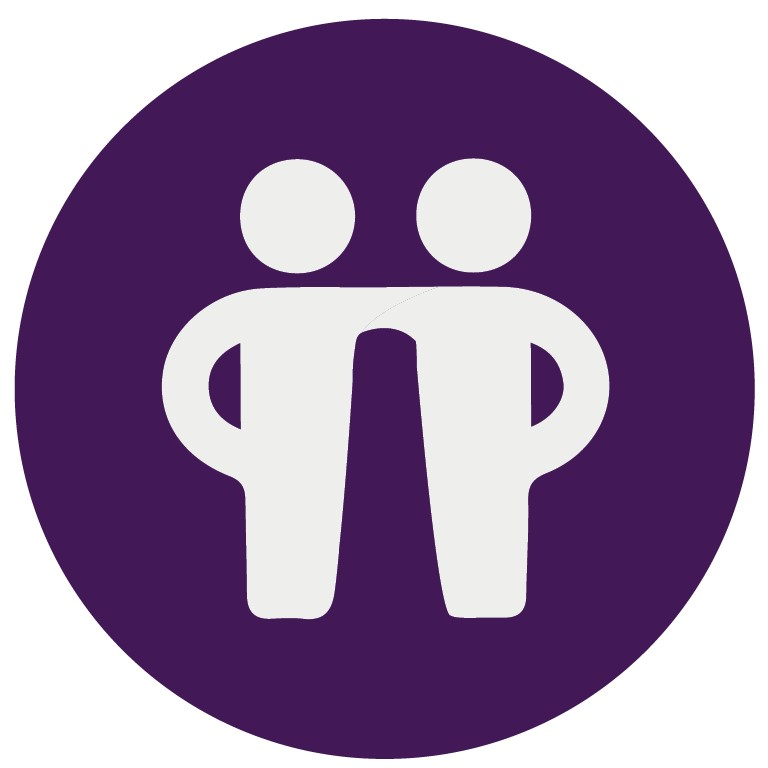 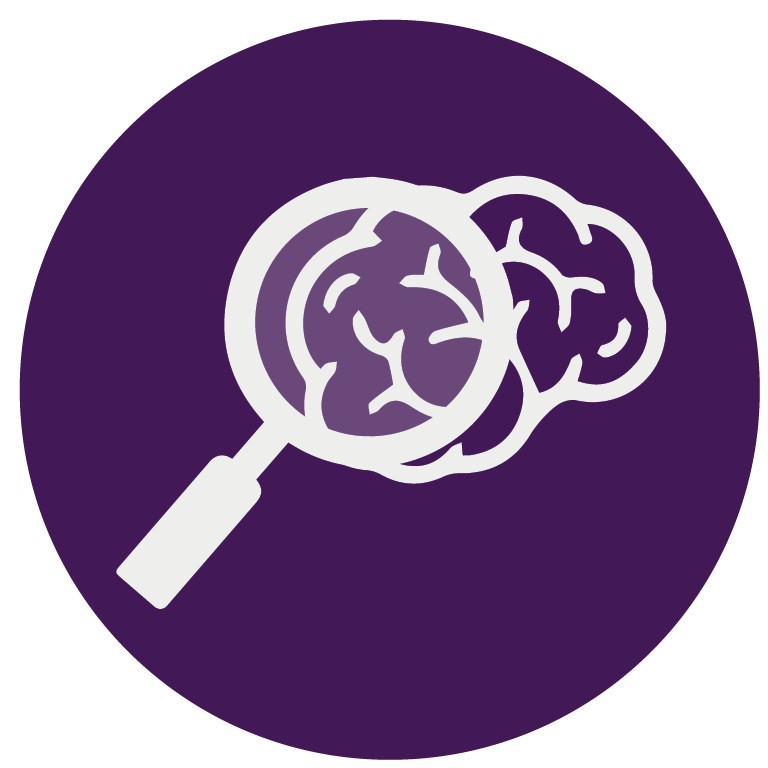